«ИНСОН ҲУҚУҚЛАРИ ва ХАЛҚАРО ҲУҚУҚ» КАФЕДРАСИ
Халқаро ҳуқуқ нормалари тушунчаси, турлари ва манбаалари
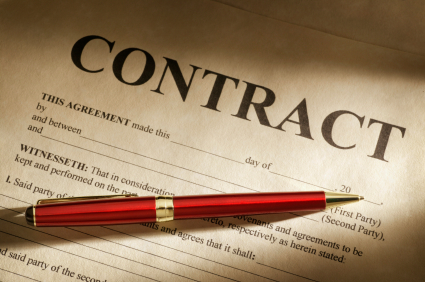 1-§.
1-§. Халқаро ҳуқуқ тушунчаси
Халқаро ҳуқуқ jus gentium номи билан маълум бўлган. Рим фуқаролари ва Рим фуқароси бўлмаганлар, шунингдек фуқаро бўлмаганлар ўртасидаги хусусий муносабатларни тартибга солар эди. XVII асрнинг ўрталарига келиб, инглиз олими Зеч «jus gentium» ўрнига янада аниқроқ ибора - «jus inter gentes» (халқлар ўртасидаги ҳуқуқ) иборасини қўллашни таклиф қилди. Халқаро ҳуқуқ атамаси номи шундан келиб чиққан.
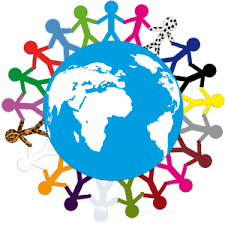 1-§.
1-§. Халқаро ҳуқуқ тушунчаси
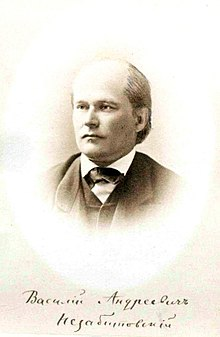 Халқаро ҳуқуқшунос В.А.Незабитовский (1824-1883) бу ҳуқуқни давлатлараро ҳуқуқ деб аташ тўғрироқ дейди. Чунки «халқаро ҳуқуқ бу  - халқлар ўртасидаги эмас, балки давлатлар ўртасидаги муносабатларни тартибга солади» дейди.
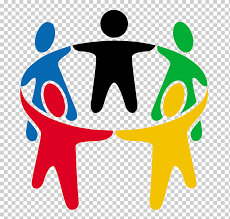 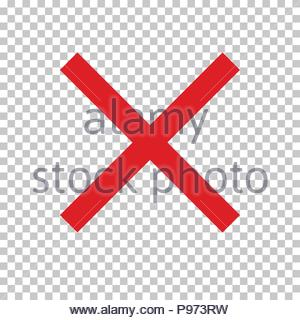 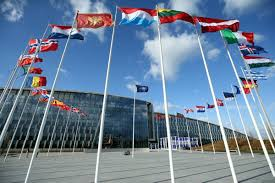 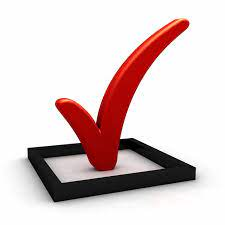 2-§.
2-§. Халқаро ҳуқуқ нормалари тушунчаси ва таснифи
Тушунчаси
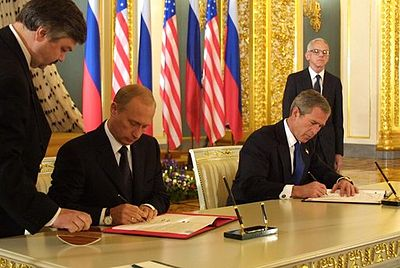 Халқаро ҳуқуқ нормаси – халқаро ҳуқуқ субъектларининг битими асосида тузилган расмий қоида бўлиб, ушбу субъектларнинг ҳуқуқлари ва мажбуриятларини белгилайди ҳамда уларни юридик механизм билан таъминлайди.
Таснифи
Универсал нормалар.
Партикуляр ёки маҳаллий (ёки минтақавий) нормалар.
2-§.
2-§. Халқаро ҳуқуқ нормалари тушунчаси ва таснифи
Универсал нормалар
Халқаро ҳуқуқнинг барча субъектлари учун умуммажбурий бўлган нормалар. Универсал нормаларда ҳар қандай ҳуқуқ субъектлари учун муҳим бўлган қоидалар, жумладан, ҳар қандай давлатнинг ички ваколатига кирадиган ишларига аралашиш учун ҳуқуқ берилмаслик, инсоннинг асосий ҳуқуқлари, қадр-қиммати, эркак ва аёлларнинг тенг ҳуқуқлилиги, катта ва кичик миллатлар ҳуқуқларининг тенглиги, шартномалар ва халқаро ҳуқуқнинг бошқа манбаларидан келиб чиқадиган мажбуриятларга ҳурмат билан қараш, шунингдек, адолатга риоя қилиш мумкин бўлган шарт-шароитни вужудга келтириш каби масалалар белгиланади. Шу жиҳатдан универсал аҳамият касб этади. 
Масалан, 
1945 йилги БМТнинг Низоми;
БМТ Бош Ассамблеясининг 1985 йил 29 ноябрдаги 40/32-сонли резолюцияси билан маъқулланган Суд органлари мустақиллигининг асосий принциплари;
1961 йилги Дипломатик алоқалар тўғрисидаги Вена конвенцияси.
2-§.
2-§. Халқаро ҳуқуқ нормалари тушунчаси ва таснифи
Партикуляр ёки маҳаллий (ёки минтақавий) нормалар
Партикуляр (чекланган доирадаги иштирокчилар орасида ҳаракат қилувчи) ёки маҳаллий (ёки минтақавий)  нормалар қатнашчиларининг доираси чекланган бўлиб, улар нафақат қўшни ёки бир минтақада жойлашган, балки дунёнинг турли нуқталарида жойлашган икки ёки ундан ортиқ давлатлар ўртасидаги муносабатларни тартибга солиши мумкин.
Масалан, 
Инсон ҳуқуқлари соҳасидаги минтақавий халқаро ҳужжатлар жумласига қуйидагиларни келтириш мумкин: Инсон ҳуқуқ ва мажбуриятлари Америка декларацияси(1948 й.), Инсон ҳуқуқ ва асосий эркинликларининг ҳимояси тўғрисидаги Европа конвенцияси(1950 й.), Европа ижтимоий хартияси(1961 й.,) Америка қитъаси давлатлари Инсон ҳуқуқлари тўғрисидаги Америка конвенцияси(1969 й.,) Африка давлатлари — Африка бирлиги ташкилоти аъзолари томонидан қабул қилинган Инсон ва халқлар ҳуқуқлари Африка хартияси(1981 й.), Араб давлатлари Лигаси доирасида Инсон ҳуқуқлари Араб хартияси(1994 й.), Европа кенгаши тўғрисидаги шартнома(1992 й.) ва ҳ.к.
3-§. Халқаро ҳуқуқ манбалари
3-§.
Халқаро ҳуқуқ манбалари халқаро ҳуқуқ нормалари кўринишида мавжуд бўлади ва қуйидаги 3 гурухга ажратилади
Биринчи гуруҳ
Иккинчи гуруҳ
Учинчи гуруҳ
халқаро ҳуқуқнинг қўшимча манбалари
халқаро ҳуқуқнинг махсус манбалари
Халқаро ҳуқуқнинг универсал манбалари
Ҳуқуқнинг умумий принциплари; 
Халқаро ташкилотларнинг резолюциялари; 
Халқаро суд ва арбитражларнинг қарорлари.
Халқаро
ташкилотларнинг қарорлари
Халқаро шартнома;
Халқаро одат.
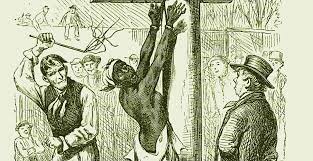 3-§. Халқаро ҳуқуқ манбалари
3-§.
Биринчи гуруҳ
Халқаро ҳуқуқнинг универсал манбалари
Халқаро шартнома — халқаро ҳуқуқ томонидан тартибга солинадиган давлатлар ва халқаро ҳуқуқнинг бошқа субъектлари ўртасидаги битимдир.
Одат — халқаро ҳуқуқ манбаи. Одат БМТ Халқаро суди статутининг 38-моддасида «ҳуқуқий норма сифатида қабул қилинган умумий амалиёт»нинг далили, деб белгиланган.
	Бироқ, ҳар қандай халқаро одатларни ҳам ҳуқуқий норма сифатида қўллаш мумкин эмас. Бунинг учун одат қуйидаги 3 та талабга жавоб бериши лозим: 
1. халқаро одат нормалари узоқ вақт давомида қўлланилган бўлиши; 
2. халқаро ҳуқуқ субъектлари томонидан тан олинган бўлиши; 
3. ҳуқуқий мажбурийлиги тан олинган бўлиши.
Халқаро ҳуқуқий одатдан халқаро ҳуқуқий одатийликни фарқлаш лозим. Одатийлик бу давлатларнинг юридик мажбурий кучга эга бўлмаган умумий амалиётидир. Масалан, халқаро такаллуф кўрсатиш нормалари, яъни давлат раҳбари ёки ҳукумат бошлиғини кутиб олиш тантанали маросими, очиқ денгизда кемаларнинг ўзаро мушакбозлиги ва х.к.
3-§.
SALINI КОМПАНИЯСИ (ИТАЛИЯ ФИРМАСИ) ВА МАРОККО ҚИРОЛЛИГИ
Кейис: SALINI компанияси (Италия фирмаси) 1994 йилда Марокко Қироллигига йўл қурилиши яъни, трасса қуриш учун инвестиция киритади. Мамлакатдаги ноқулай об-ҳаво шароити ва баъзи техник сабабларга кўра йўл қурилиши юзасидан лойиҳани ўз вақтида якунлай олмайди. Ва иш кўрсатилган режадан (32 ой) 4 ойга кечикади (36 ойга чўзилади). Натижада Марокко Қироллиги мазкур лойиҳани мажбурий тугатиш чораларини кўради. Бундан норози бўлган SALINI компанияси (Италия фирмаси) 2000 йилда    мазкур низо юзасидан Марокко қироллигига қарши Инвестицион низоларни ҳал этиш халқаро марказига(Вашингтон) ариза билан мурожаат қилади. Халқаро марказ томонидан SALINI компанияси (Италия фирмаси) иши юзасидан махсус трибунал ташкил этилади ва  трибул мавжуд ҳужжатлар билан танишиб чиқиб, SALINI компаниясининг (Италия фирмаси) ҳақиқатдан ҳам инвестор эканлигини тан олади. Халқаро марказнинг инвесторни ҳақиқатдан ҳам инвестор ёки инвестор эмаслигини белгилаш юзасидан ўзининг махсус талаблари мавжуд бўлиб, ушбу ўринда халқаро марказ аввало “Давлатлар ва ажнабий шахслар ўртасидаги инвестицияга доир низоларни ҳал этиш тартиби тўғрисида”ги Конвенцияга (1965 йил 18 март, Вашингтон) асосланади. Конвенциянинг 25-моддаси биринчи қисмида Марказ инвестицион низолар билан боғлиқ масалаларни кўриш ваколатига эгалиги белгиланган. SALINI компанияси иши юзасидан Марказда ташкил этилган трибунал мазкур ишни кўриш давомида ўзини инвестор деб даъво қилаётган шахс томонидан мамлакатга киритилаётган манба(пул ва бошқа кўринишдаги) ҳақиқатда инвестиция деб тан олиш учун унинг муайян талабларга жавоб бериши лозимлигини келтиради ва ўзлари томонидан ишлаб чиқилган мазкур талабларни санаб ўтади. 
Биринчи талаб – инвестор томонидан росмана чиқим бўлиши(мас: пул кўринишида, нарса кўринишида, ишчи кучи кўринишида, интелектуал мулк кўринишида ва х.к.).
Иккинчи талаб – таваккалчилик.
Учинчи талаб – ишнинг камида 2 йилдан кўроқ муддатга бўлиши.
Тўртинчи талаб – ўша давлатнинг ривожланишига қўшган фойдаси ва ҳиссаси.
SALINI компанияси мазкур талабларга тўлиқ жавоб беради. Бироқ, Марокко Қироллиги томонидан мазкур лойиҳани мажбурий тугатилиши ноқонуний бўлганлигини асослаб бераолмайди. Натижада иш Марокко Қироллиги фойдасига ҳал бўлади. 
Халқаро марказ трибунали томонидан инвесторни тан олиш бўйича ишлаб чиқилган юқоридаги қўшимча тўртта талаб амалиётда биринчиси эди. Мазкур талаб шунга ўхшаш кейинги халқаро ишларда халқаро одат сифатида фойдаланила бошланган.
3-§. Халқаро ҳуқуқ манбалари
3-§.
Биринчи гуруҳ
Халқаро ҳуқуқнинг универсал манбалари
Кейс: Халқаро одат.
Инвестор
заказчик
Компания SALINI 
(Италия фирмаси)
Марокко Қироллиги
Низо предмети
Йўл қурилиши
Биринчи талаб – инвестор томонидан росмана чиқим бўлиши(мас: пул кўринишида, нарса кўринишида, ишчи кучи кўринишида, интелектуал мулк кўринишида ва х.к.).
Иккинчи талаб – таваккалчилик (риск бўлиши).
Учинчи талаб – ишнинг камида 2 йилдан кўроқ муддўатга бўлиши.
Тўртинчи талаб – ўша давлатнинг ривожланишига қўшган фойдаси ва ҳиссаси.
3-§.
“ЎЗДОНМАХСУЛОТ” АЖ ВА ШВЕЙЦАРИЯНИНГ ROMAK S.A. КОМПАНИЯСИ
Айнан мана шу тўртта талабнинг халқаро одат сифатида тан олиниши билан боғлиқ амалиёт 2006 йилда Ўзбекистоннинг “Ўздонмахсулот” АЖ ва Швейцариянинг ROMAK S.A. компанияси ўртасидаги низода Парижнинг доимий арбитраж суди томонидан қўлланилган.
Ушбу ўринда Ўзбекистон Инвестицион низоларни ҳал этиш халқаро маркази (Вашингтон) томонидан SALINI компанияси ишини кўришда инвесторни тан олиш бўйича ишлаб чиқилган қўшимча тўртта талабни халқаро одат сифатида қўллашни сўрайди. ROMAK S.A. компанияси дастлаб Инвестицион низоларни ҳал этиш халқаро маркази (Вашингтон) ишнинг мазкур ишда Парижнинг доимий арбитраж суди томонидан манба сифатида фойдаланилишига эътироз билдиради. Кейинчалик агар манба сифатида фойдаланилса ҳам юқоридаги ўша тўртта талабга жавоб беришини маълум қилади. Парижнинг доимий арбитраж суди Инвестицион низоларни ҳал этиш халқаро маркази (Вашингтон) бошқа бўлганлиги билан унинг иши айнан инвестицион низолар билан боғлиқ иш бўлганлиги боис, уни ҳалқаро одат сифатида тан олинилишини ва ундан манба сифатида фойдаланилишини маълум қилади.  
Тўртта талаб бўйича тарафлар томонидан келтирилган важлар:
Ўзбекистон важлари:
1.	Ўзбекистон томони мазкур шартномани узоқ муддатли эмас, балки бирмарталик шартнома, шунинг учун тўртта талаблардан бири бўлган шартноманинг камида 2 йилдан кўпроқ муддатга тузилган бўлиши лозим деган талабга жавоб бермайди деб, таъкидлайди.
2.	Мазкур ишда хеч қандай таваккалчилик асослари йўқ. Сабаби, шартнома “Ўздонмахсулот” АЖ билан трузилган.  “Ўздонмахсулот” АЖ давлат назоратида бўлганлиги боис, бу ташкилот давлат томонидан кафолатган шунинг учун бу ерда ҳеч қандай хавф бўлиши мумкин эмас деб, таъкидлайди.
3. ROMAK S.A. мамлакат ривожига ҳеч қандай ҳисса қўшмаган. Сабаби, дон махсулоти бор йўғи 40 минг тонна бўлиб, бу ҳеч қандай бутун бошли мамлакат ривожига ҳисса қўшилган дейиш учун асос бўлаолмайди деб, таъкидлайди.
3-§.
“ЎЗДОНМАХСУЛОТ” АЖ ВА ШВЕЙЦАРИЯНИНГ ROMAK S.A. КОМПАНИЯСИ
	ROMAK S.A. жавоблари: 
1. Бир марталик шартнома бўлганлиги билан махсулот бир неча босқичда йиллар давомида олиб келинган. Шунинг учун қисқа муддатли эмас деб, жавоб қилади. 
2. Таваккалчиликка жавоб сифатида, биринчидан Ўзбекистонда инвестицион муҳит барқарор эмас, иккинчидан мамлакатда ички қонунчилик тез-тез ўзгариб туради. Шундай бир шароитда Ўзбекистон билан қилинган шартномани таваккалчилик деб баҳолайди.
3. “Ўздонмахсулот” АЖ билан ROMAK S.A. ўртасида шартнома имзоланган вақтда ROMAK S.A. Ўзбекистонга дон махсулоти етказиб берувчи ягона ташкилот бўлган. Ўша пайтлардаги мамлакатнинг иқтисодий аҳволи ва ўзида етиштирилган дон махсулотлари мамлакат ички эҳтиёжини қондираолмаслигини ҳисобга олганда, буни мамлакат ривожига ҳисса қўшиш деб баҳолаш мумкин дейди. 
	Натижада Парижнинг доимий арбитраж суди ROMAK S.A. компанияси томонидан келтирилган важларни инобатга олиб, компания даъвоси қаноатлантирилади. Компания мазкур ишда ютиб чиқади. Иш 2009 йилда якунланади. Шу билан юқоридаги 4 та талаб SALINI тести сифатида халқаро ҳуқуқ манбасига айланади.
3-§. Халқаро ҳуқуқ манбалари
3-§.
Биринчи гуруҳ
Халқаро ҳуқуқнинг универсал манбалари
Кейс: Халқаро одат.
Инвестор
заказчик
“ЎЗДОНМАХСУЛОТ” АЖ
ШВЕЙЦАРИЯНИНГ ROMAK S.A. КОМПАНИЯСИ
Низо предмети
40 минг тонна дон махсулоти
Биринчи талаб – инвестор томонидан росмана чиқим бўлиши(мас: пул кўринишида, нарса кўринишида, ишчи кучи кўринишида, интелектуал мулк кўринишида ва х.к.).
Иккинчи талаб – таваккалчилик.
Учинчи талаб – ишнинг камида 2 йилдан кўроқ муддўатга бўлиши.
Тўртинчи талаб – ўша давлатнинг ривожланишига қўшган фойдаси ва ҳиссаси.
3-§. Халқаро ҳуқуқ манбалари
3-§.
Иккинчи гуруҳ
Халқаро ташкилотларнинг қарорлари
Халқаро ташкилотларга аъзо давлатлар вакиллари ўртасидаги мунтазам алоқалар туфайли ташкилотда у ёки бу соҳада мавжуд эхтиёжларни тартибга солиш мақсадида ўзларининг қарорларини қабул қилади. Ушбу қарорлар бошқа ташкилотлар учун тавсиявий характерга эга бўлади.
3-§. Халқаро ҳуқуқ манбалари
3-§.
Учинчи гуруҳ
Халқаро ҳуқуқнинг қўшимча манбалари
Халқаро суд ва арбитражларнинг қарорлари
Ҳуқуқнинг умумий принциплари
Халқаро ташкилотларнинг резолюциялари
Ҳуқуқнинг умумий принциплари ҳар қандай ҳуқуқ тизимида амал
қилаверадиган принциплардир. Уларнинг таркиби ҳақида олимлар томонидан ягона фикр шаклланмаган. Айрим ҳуқуқшунос олимларнинг фикрича, ҳуқуқнинг умумий принциплари қаторига адолатпарварлик, виждонийлик каби принципларни киритиш ўринли
Халқаро суд ва арбитражларнинг қарорлари низода ўзига нисбатан қарор чиқарилаётган томон учунгина мажбурий кучга эга бўлади. Аммо БМТ халқаро судининг қарорлари одатда янги нормаларни ишлаб чиқишда эътиборга олинади. Арбитражларнинг қарорлари томонлар учун мажбурий ҳисобланади ва  унга нисбатан апеляция ёки бошқача усулларда шикоят берилмайди.
Кўпчилик ҳолларда халқаро ташкилотлар ўзларининг мажбурий юридик кучга эга бўлмаган резолюцияларида кейинчалик унинг иштирокчилари томонидан имзоланадиган шартномаларда акс этиши кўзда тутилган принциплар ва нормаларни белгилайди. Масалан, БМТ бош ассамблеясининг резолюциялари инсон ҳуқуқлари бўйича шартномалар мажмуини яратишда бош омил бўлди.
3. Халқаро ҳуқуқ принциплари
3. Халқаро ҳуқуқ принциплари
Халқаро ҳуқуқ принциплари умум эътироф этилган халқаро ҳуқуқ нормаларидир.